Limited Sonography 1st, 2nd, and 3rd Trimester
Serving Your Community
SPARROW SOLUTIONS GROUP
1
So happy to serve you as you serve others!
Presenter

Connie Ambrecht, CEO
RDMS, CMB, G&L Coach
2620 Regatta Dr 102
Las Vegas, NV 89128

702-925-8737
702-556-1101
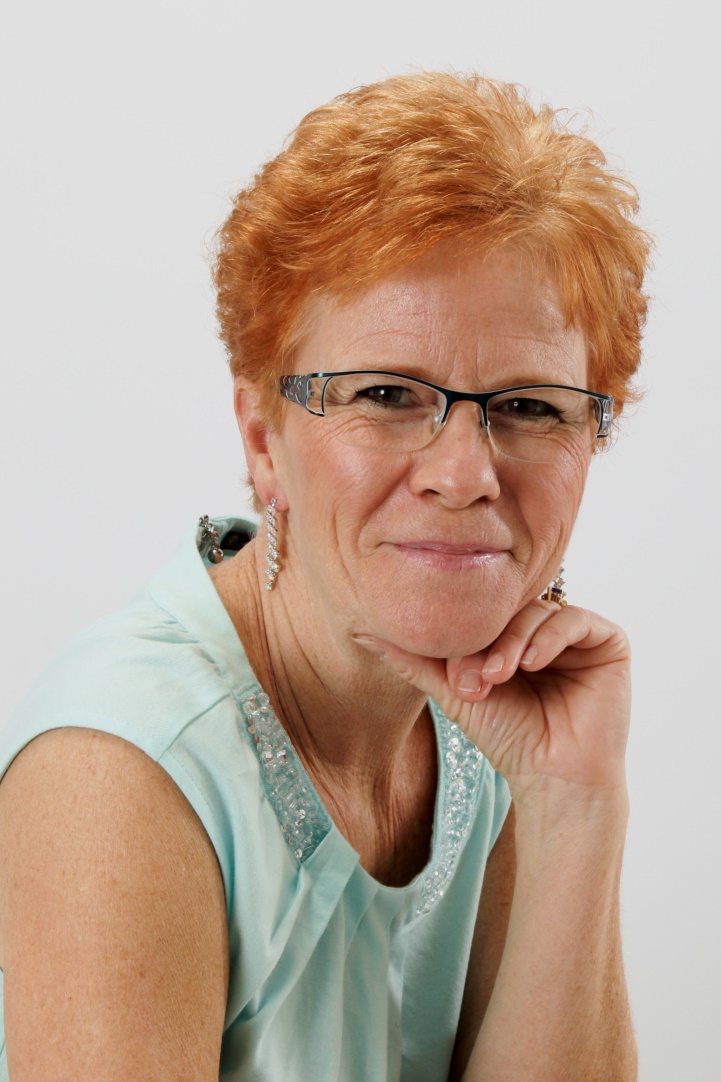 SPARROW SOLUTIONS GROUP
2
Discussing the AIUM Guideline
Limited Definition
SPARROW SOLUTIONS GROUP
3
Applying the AIUM Definition
Review the wording
Share what stands out (highlight or underline)
Consider how it applies
How you message it to others is important
Your PMC
SPARROW SOLUTIONS GROUP
4
[Speaker Notes: Share what you know about the AIUM definition of a Limited Exam]
Take aways from the AIUM
__________________________
__________________________
__________________________
__________________________
__________________________
SPARROW SOLUTIONS GROUP
5
What your consent says
Finding the following:
Location
Heartbeat w M-mode
Gestational age
SPARROW SOLUTIONS GROUP
6
Not as easy as it looks
First trimester
SPARROW SOLUTIONS GROUP
7
What do you include?
Midline long or sagittal
Adnexa; right and left
Complete uterus
SPARROW SOLUTIONS GROUP
8
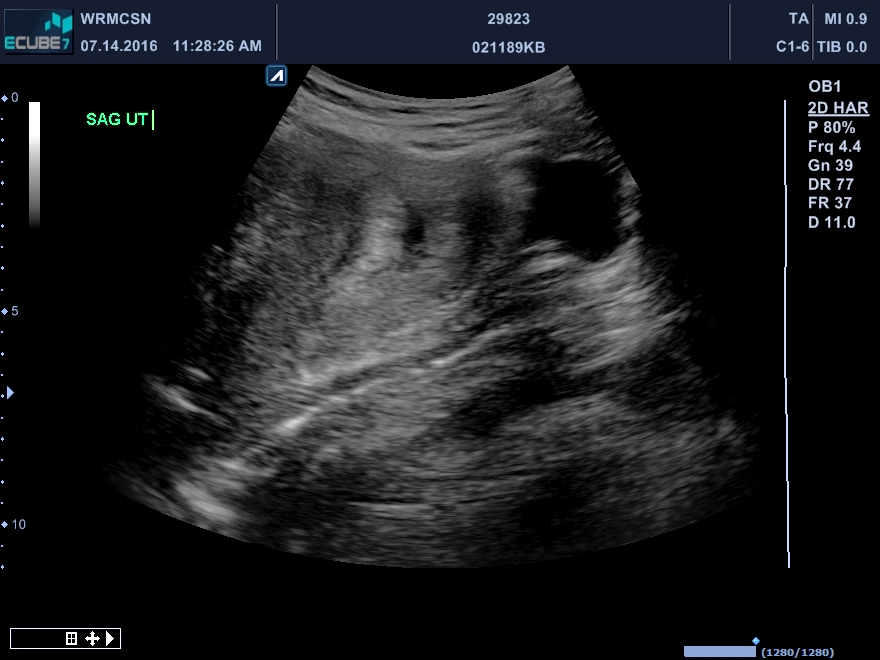 SPARROW SOLUTIONS GROUP
9
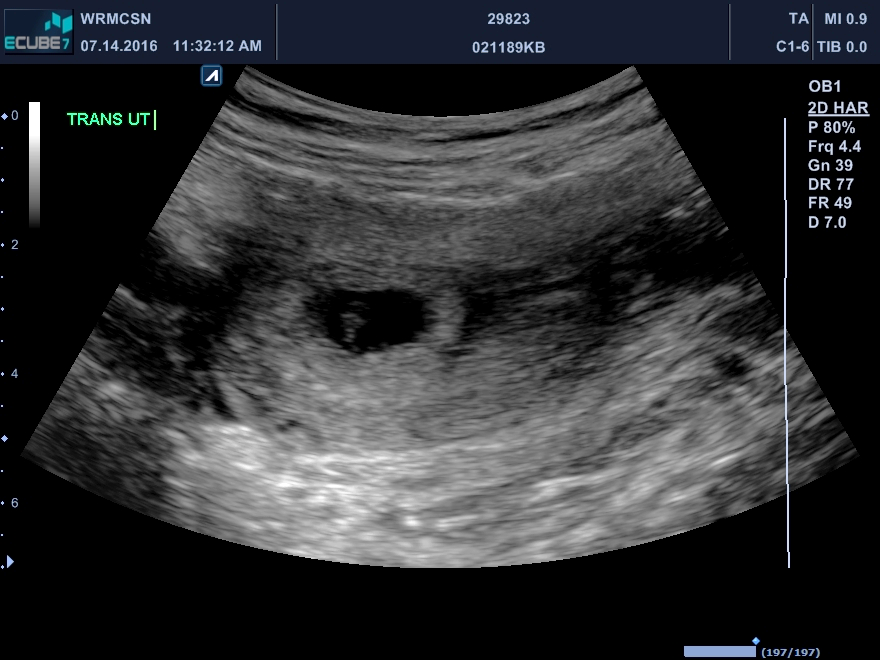 SPARROW SOLUTIONS GROUP
10
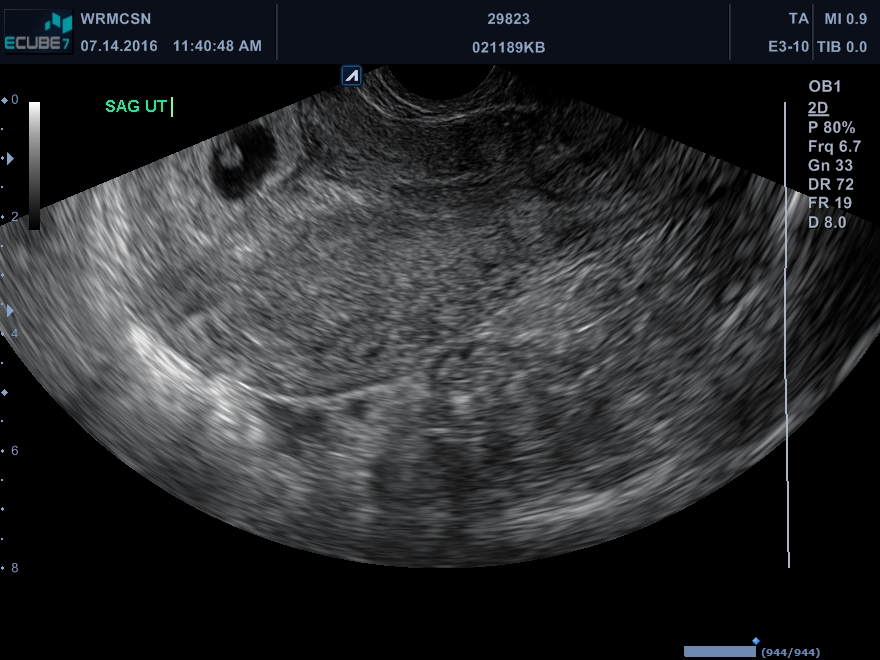 SPARROW SOLUTIONS GROUP
11
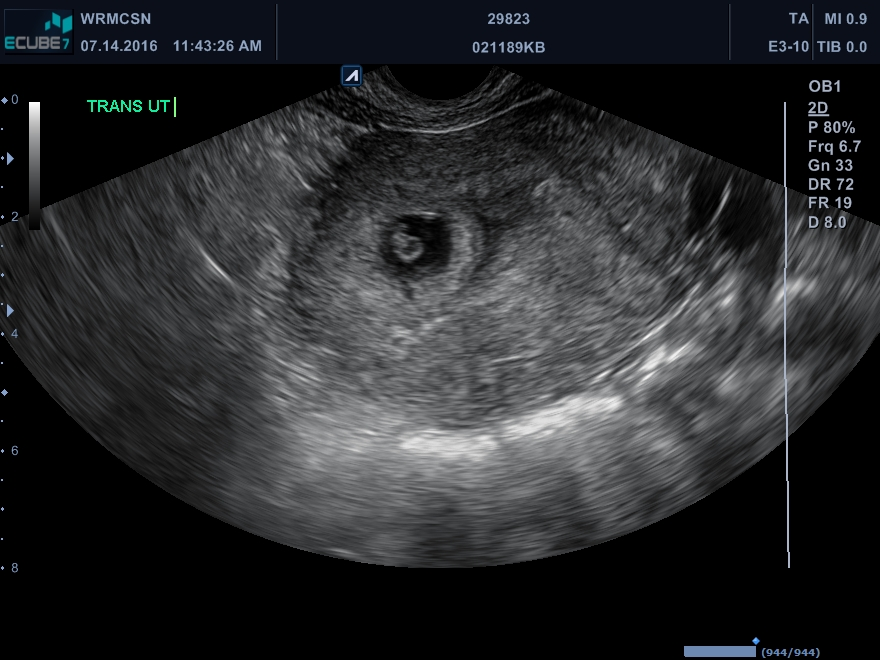 SPARROW SOLUTIONS GROUP
12
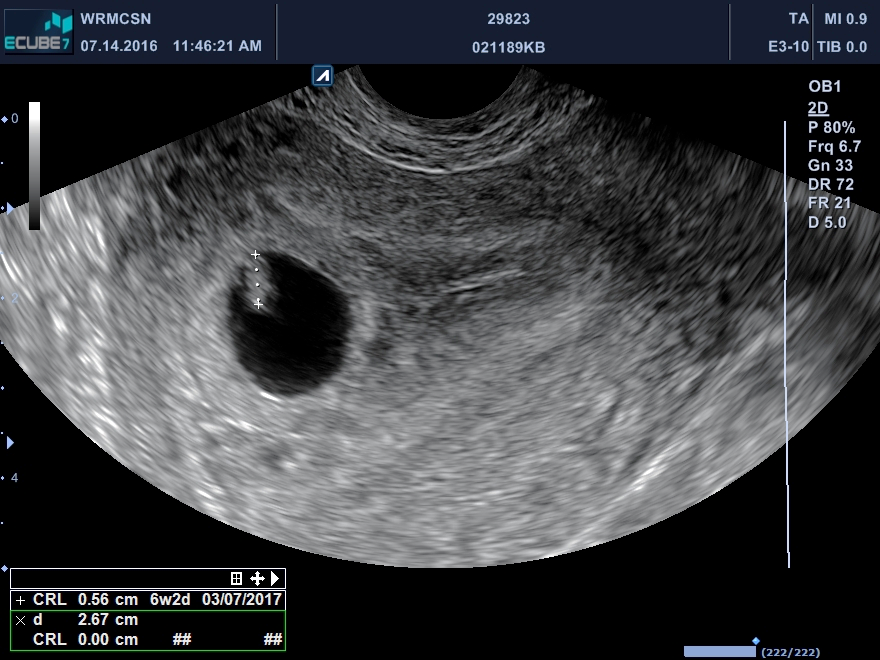 SPARROW SOLUTIONS GROUP
13
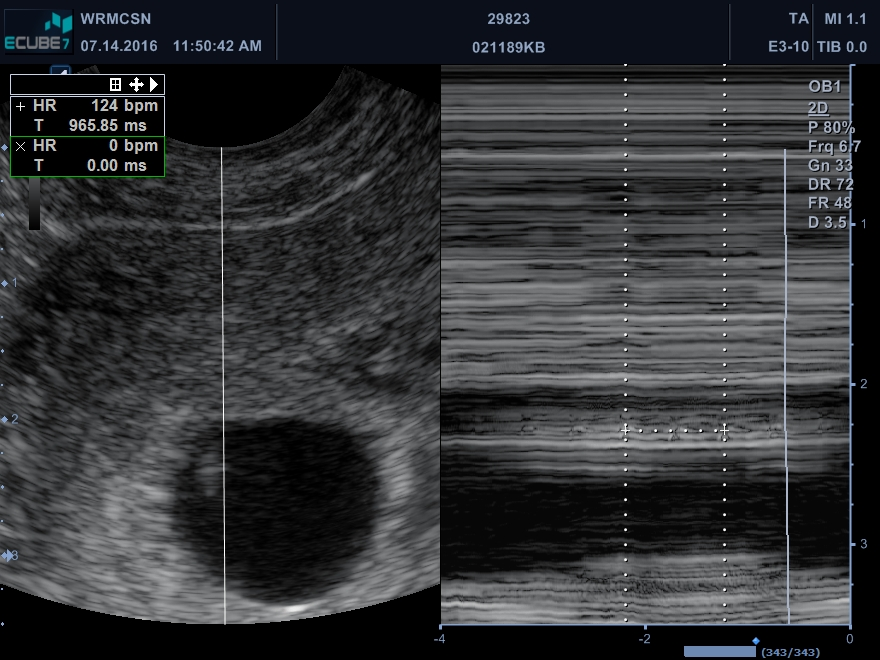 SPARROW SOLUTIONS GROUP
14
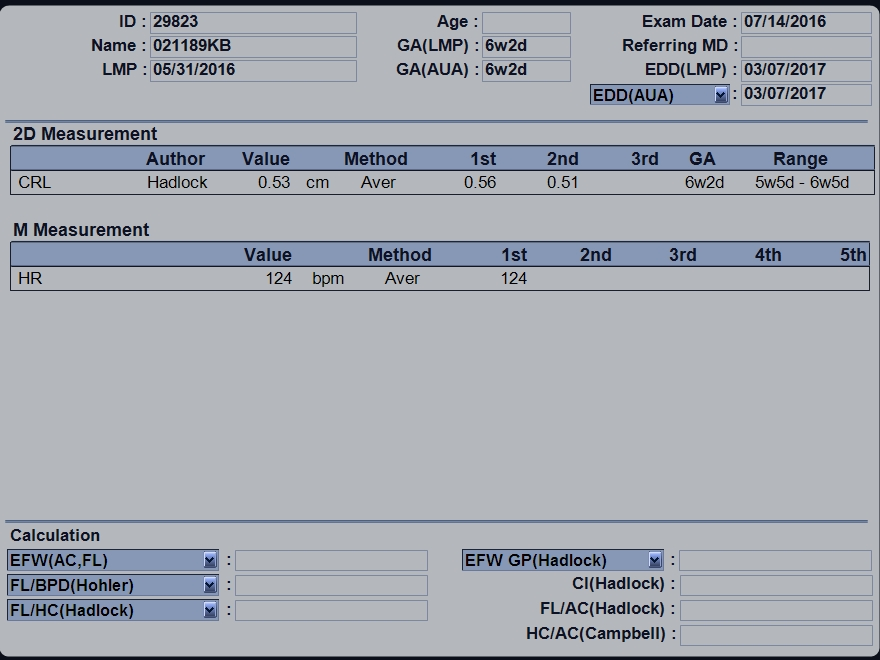 SPARROW SOLUTIONS GROUP
15
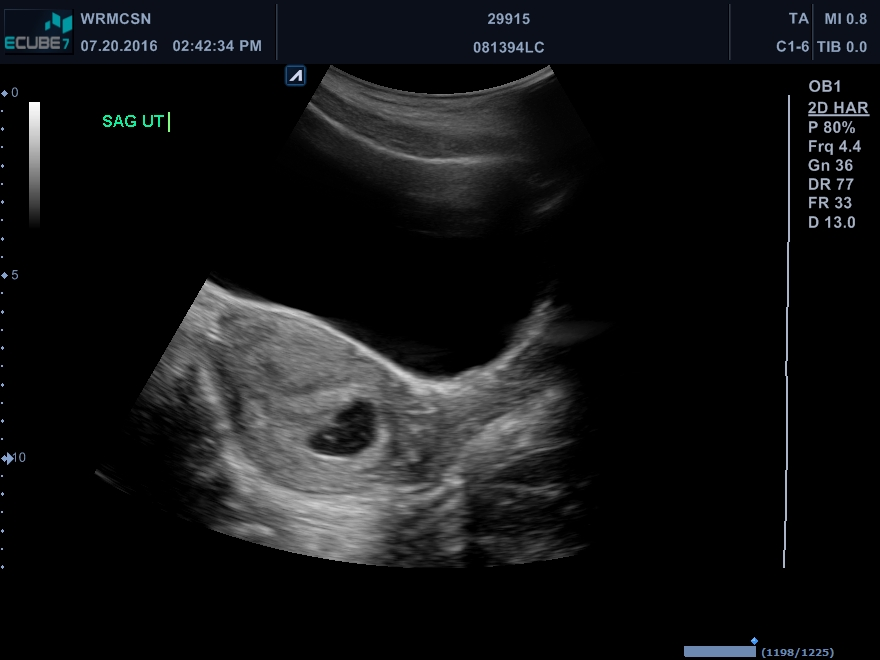 SPARROW SOLUTIONS GROUP
16
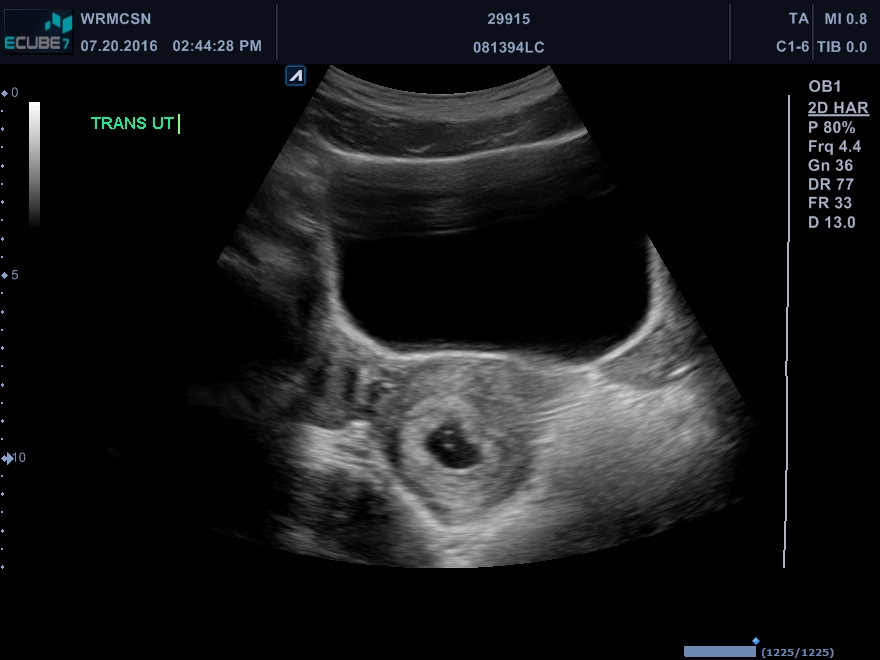 SPARROW SOLUTIONS GROUP
17
Take aways
Routine
Full bladder…even if you have to wait
Cervix image: Key to documenting IUP
Patient care
Standards in imaging
Images in chart; who needs what
SPARROW SOLUTIONS GROUP
18
Patient care and imaging
2nd and 3rd Trimester
SPARROW SOLUTIONS GROUP
19
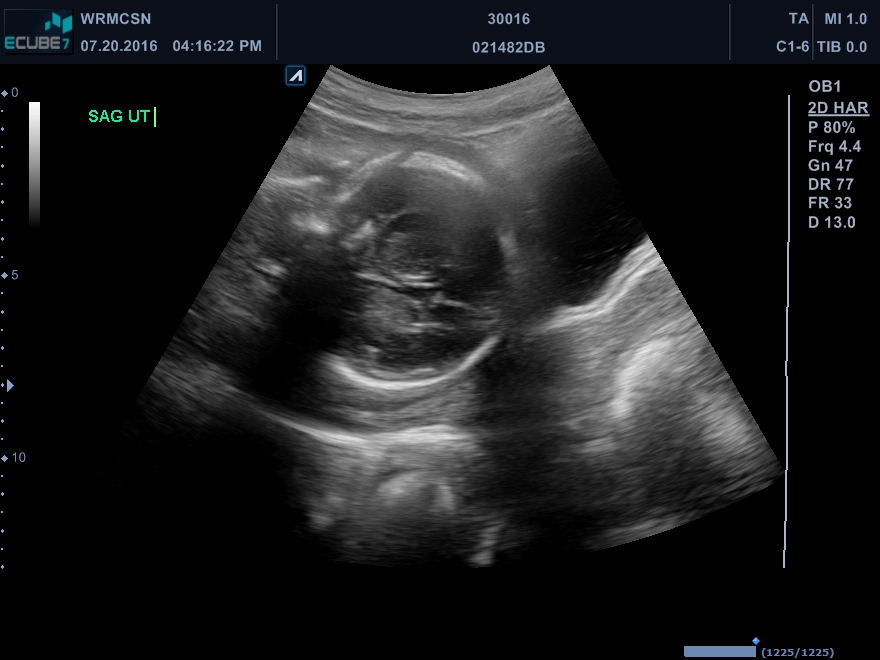 SPARROW SOLUTIONS GROUP
20
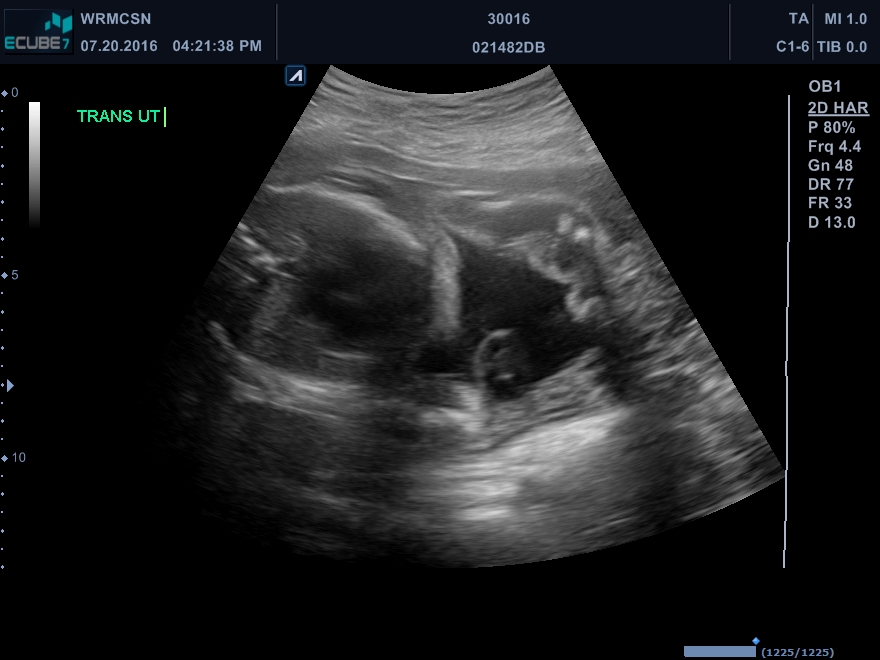 SPARROW SOLUTIONS GROUP
21
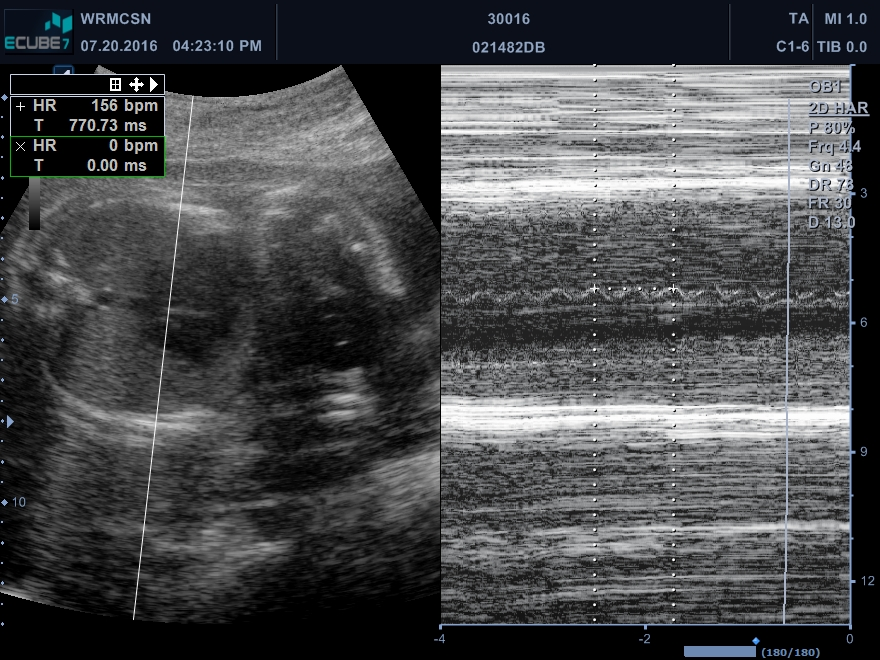 SPARROW SOLUTIONS GROUP
22
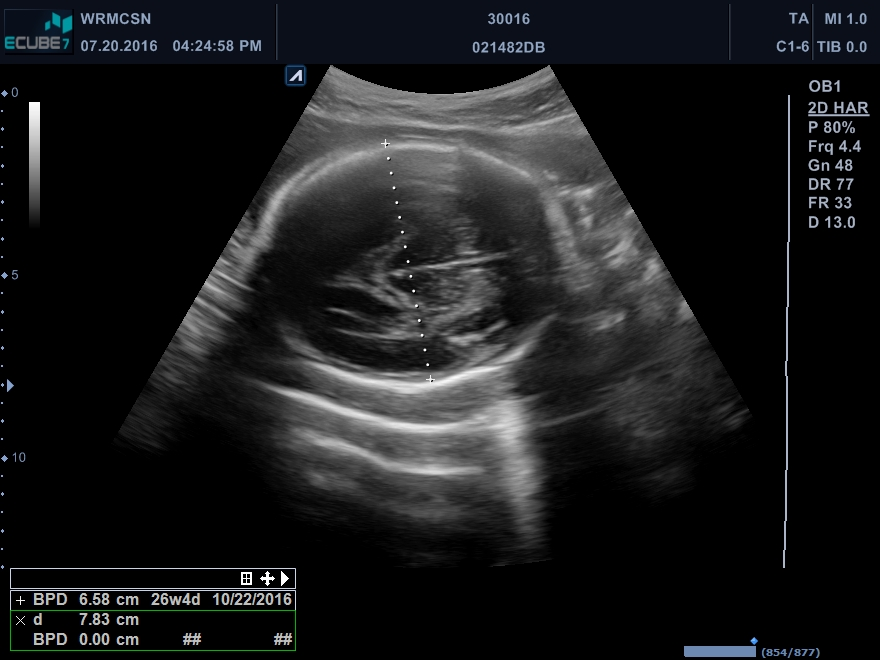 SPARROW SOLUTIONS GROUP
23
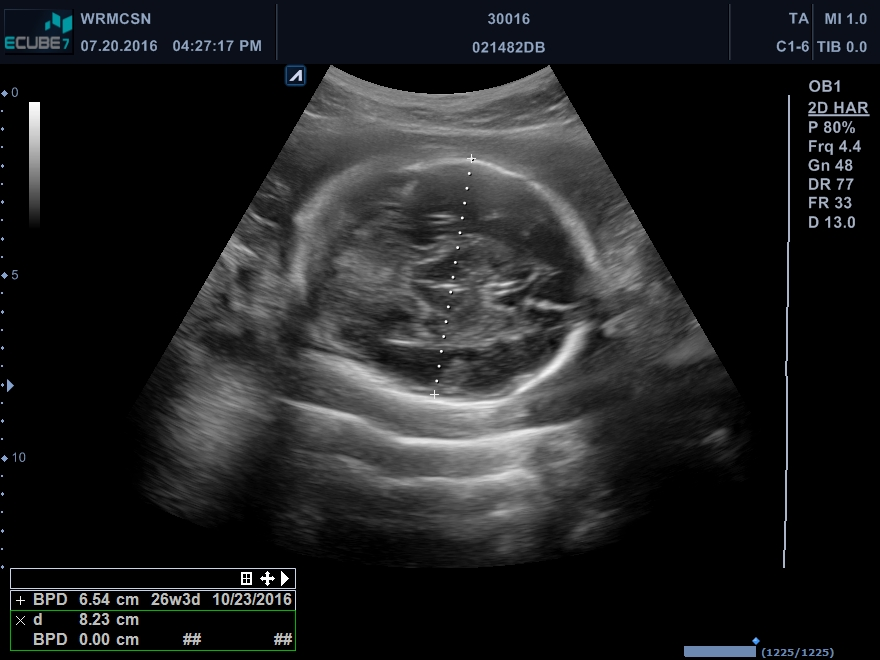 SPARROW SOLUTIONS GROUP
24
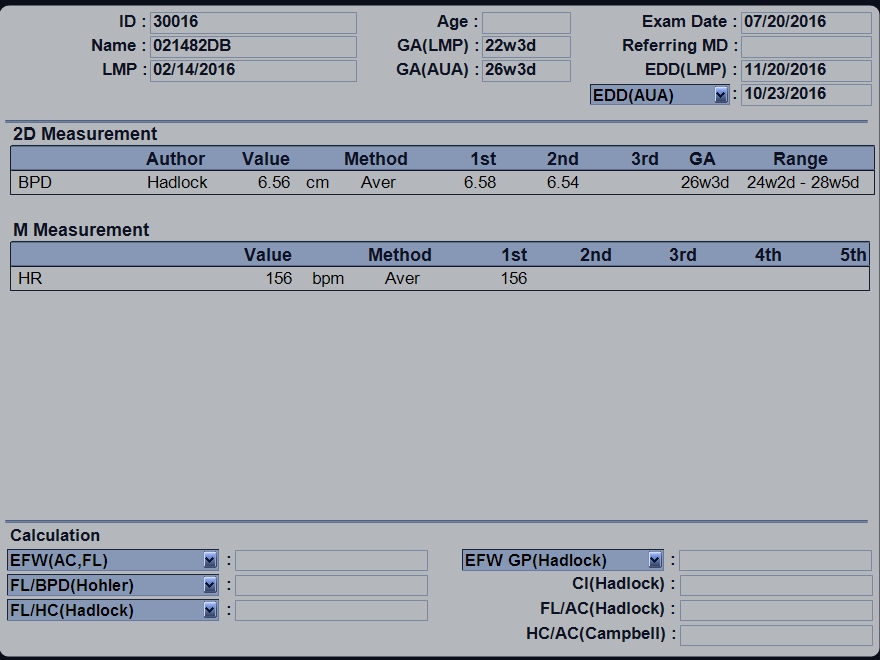 SPARROW SOLUTIONS GROUP
25
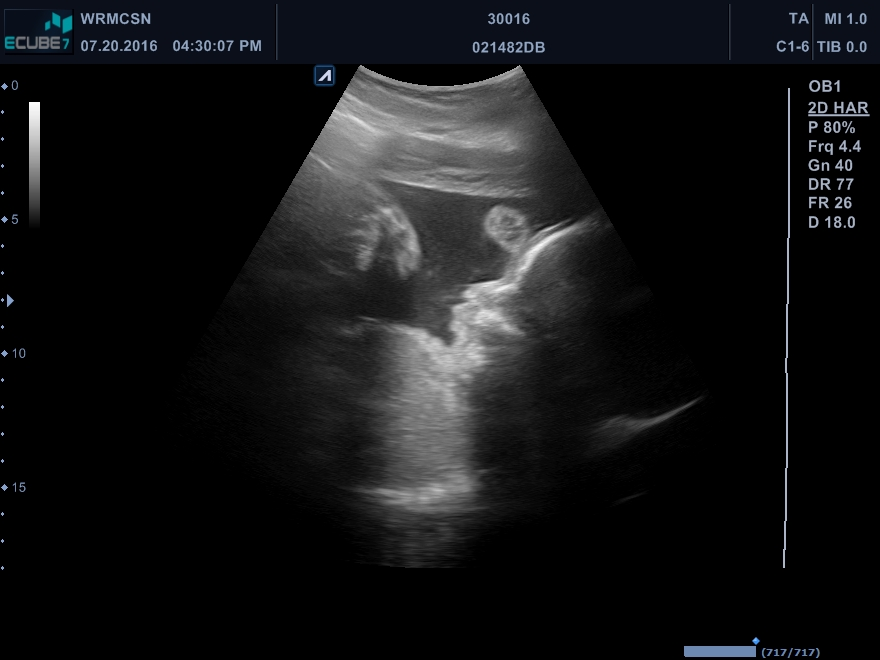 SPARROW SOLUTIONS GROUP
26
Take aways
Routine
How to message this to others 
    (Medical Director)
Skills
Remaining competent
Move away from the baby
SPARROW SOLUTIONS GROUP
27
Is it me?
Retroverted uterus
SPARROW SOLUTIONS GROUP
28
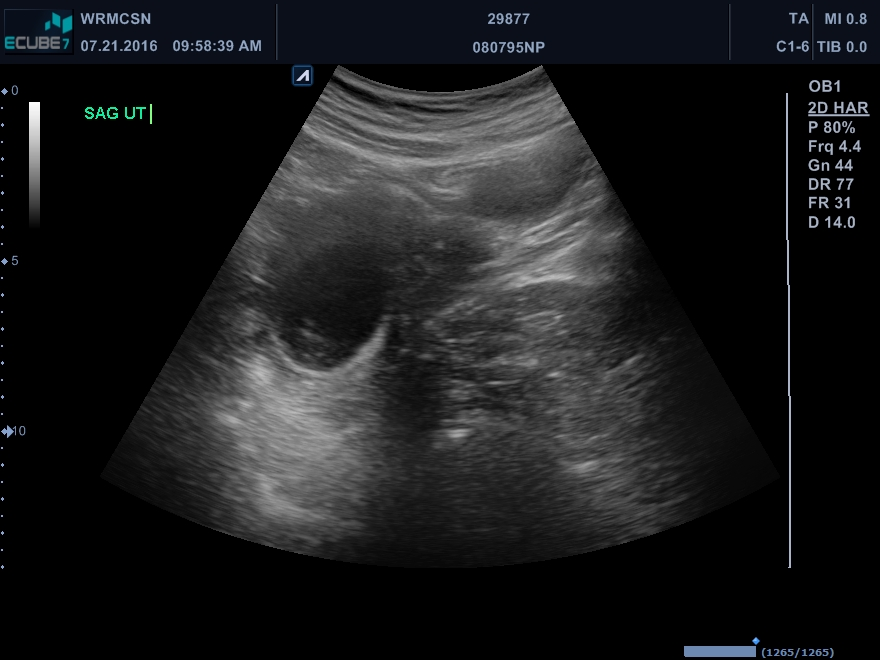 SPARROW SOLUTIONS GROUP
29
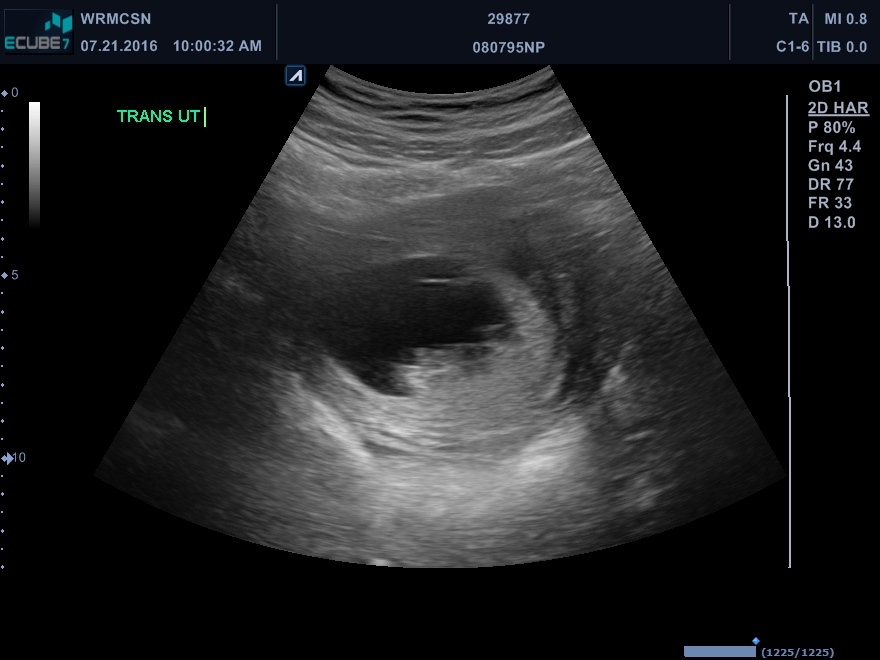 SPARROW SOLUTIONS GROUP
30
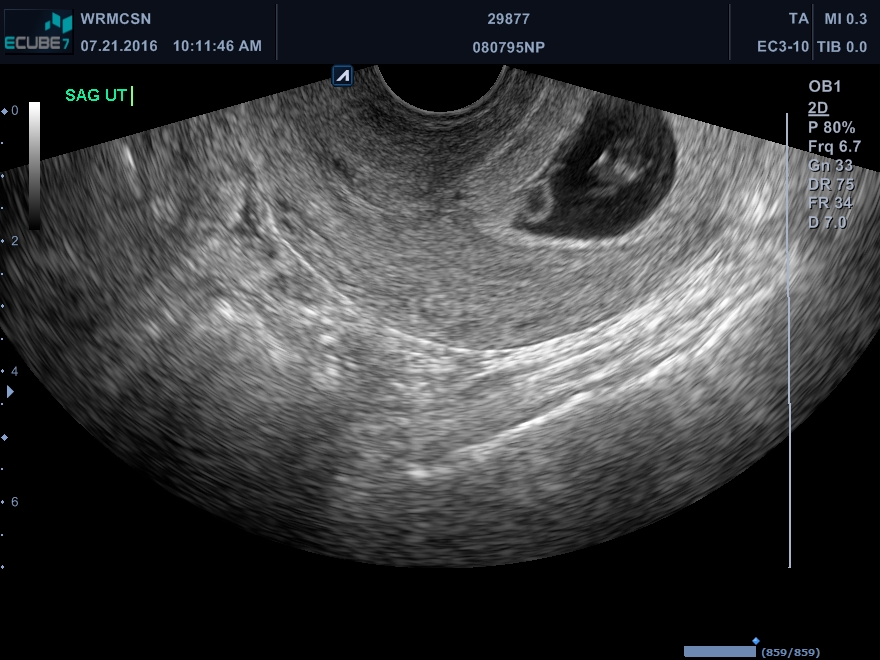 SPARROW SOLUTIONS GROUP
31
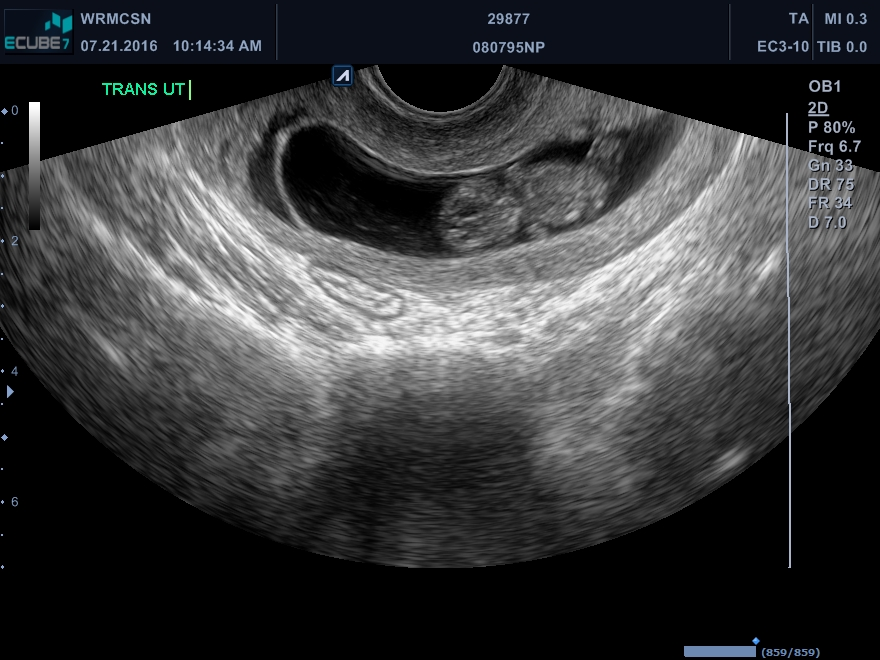 SPARROW SOLUTIONS GROUP
32
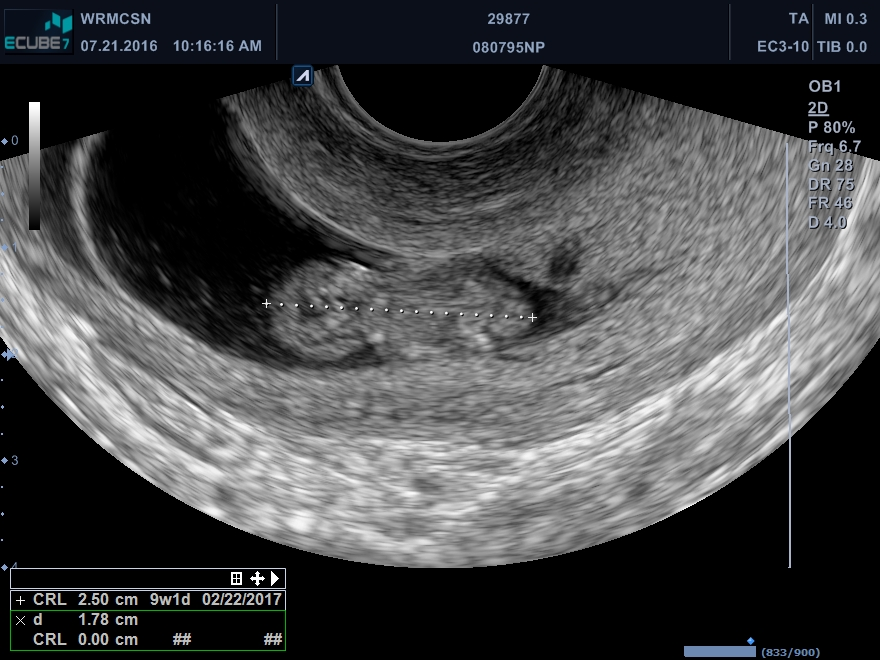 SPARROW SOLUTIONS GROUP
33
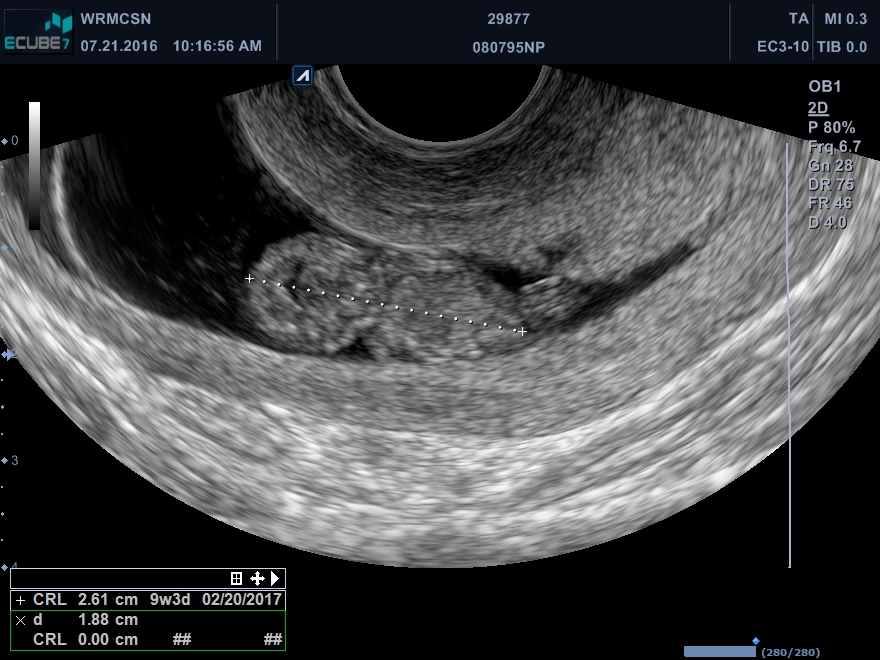 SPARROW SOLUTIONS GROUP
34
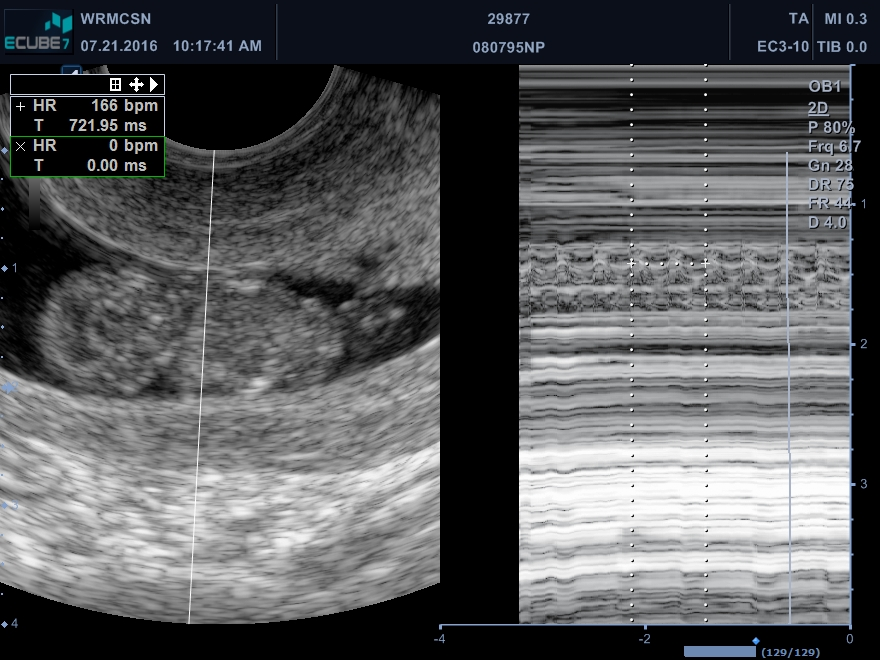 SPARROW SOLUTIONS GROUP
35
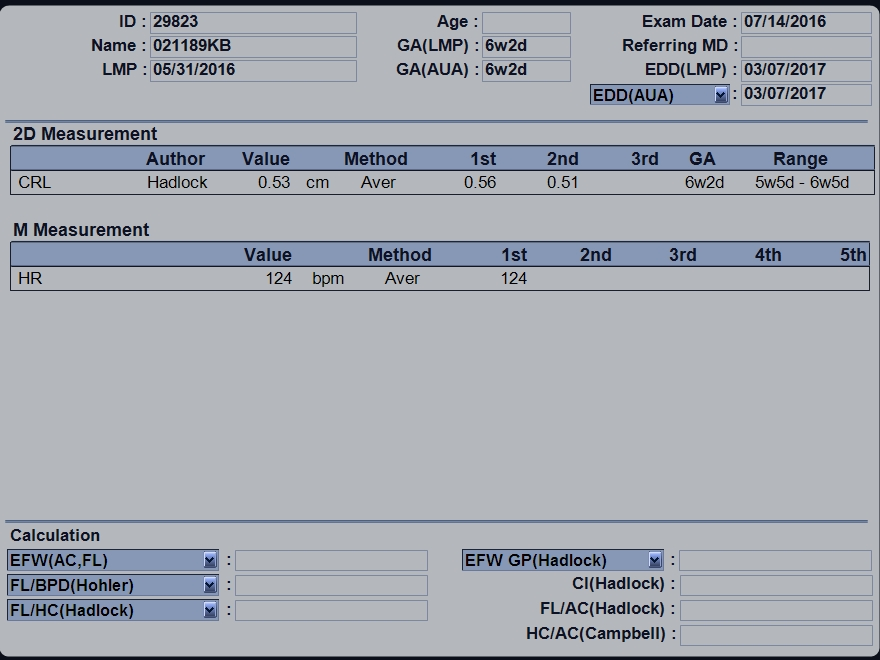 SPARROW SOLUTIONS GROUP
36
Always ready
What your day really looks like
SPARROW SOLUTIONS GROUP
37
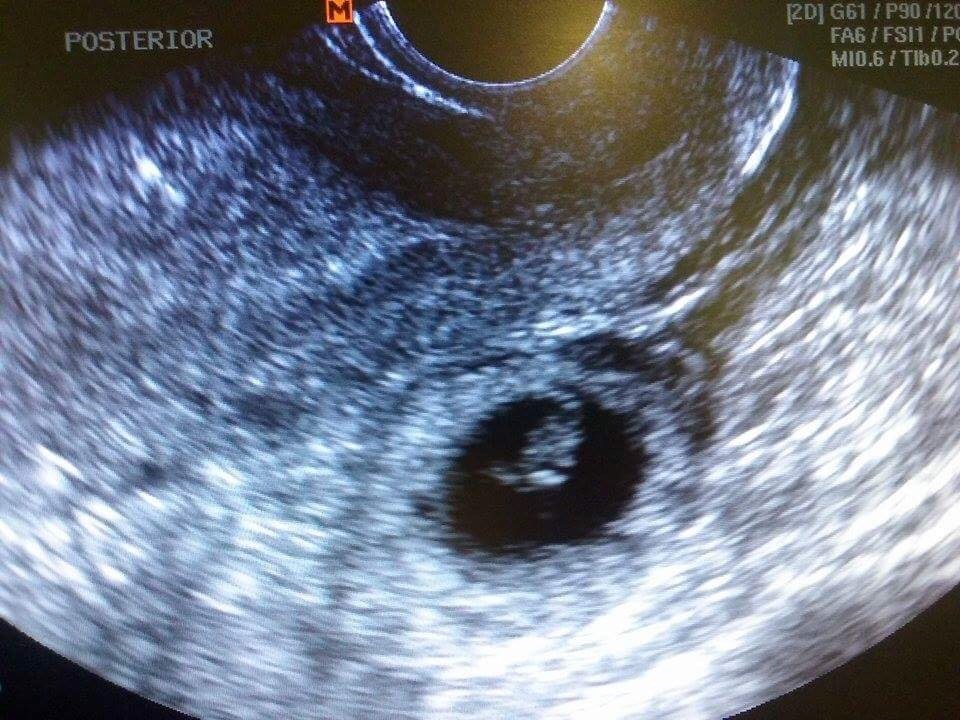 SPARROW SOLUTIONS GROUP
38
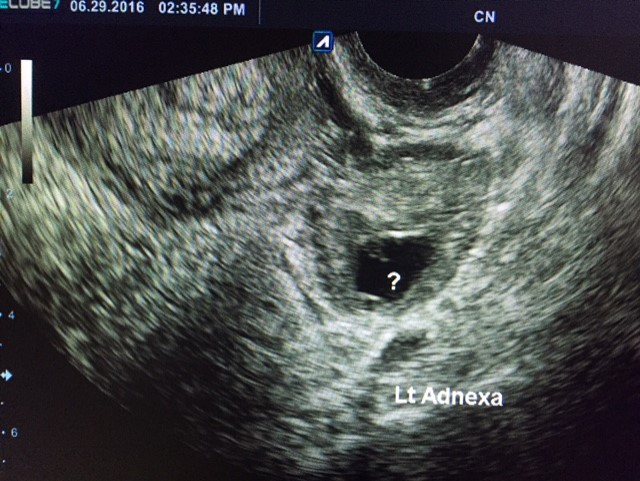 SPARROW SOLUTIONS GROUP
39
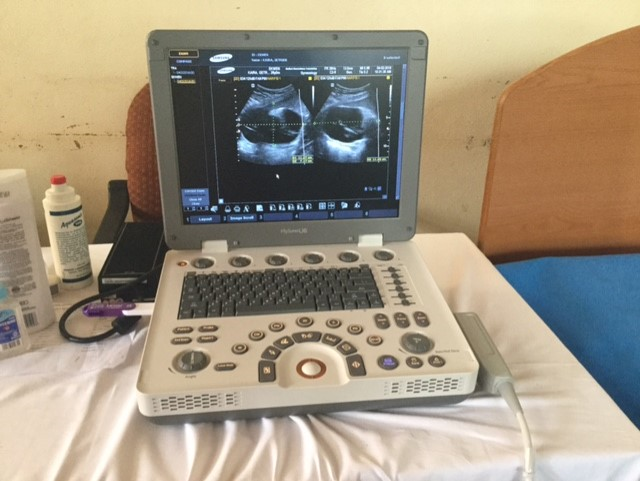 SPARROW SOLUTIONS GROUP
40
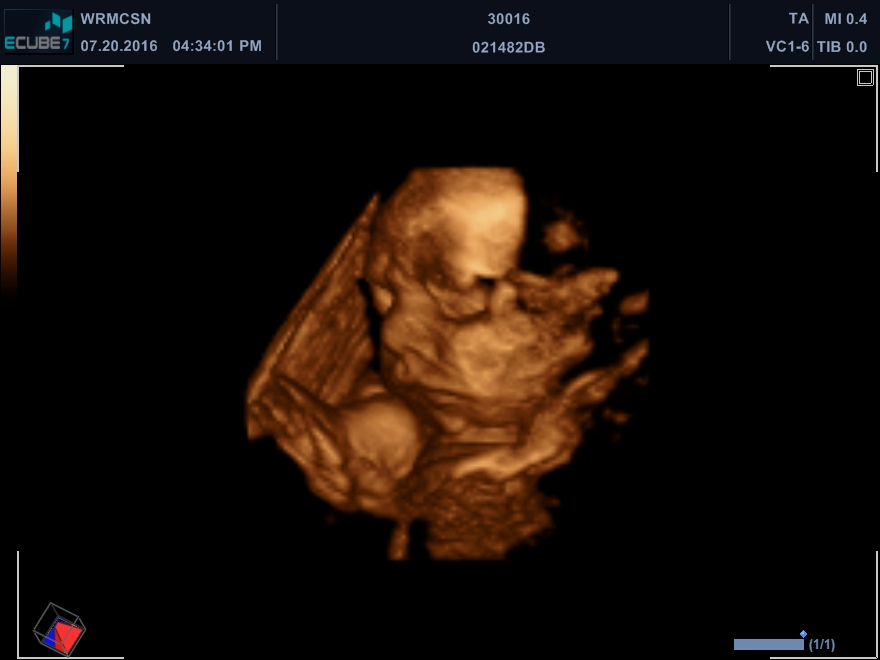 SPARROW SOLUTIONS GROUP
41
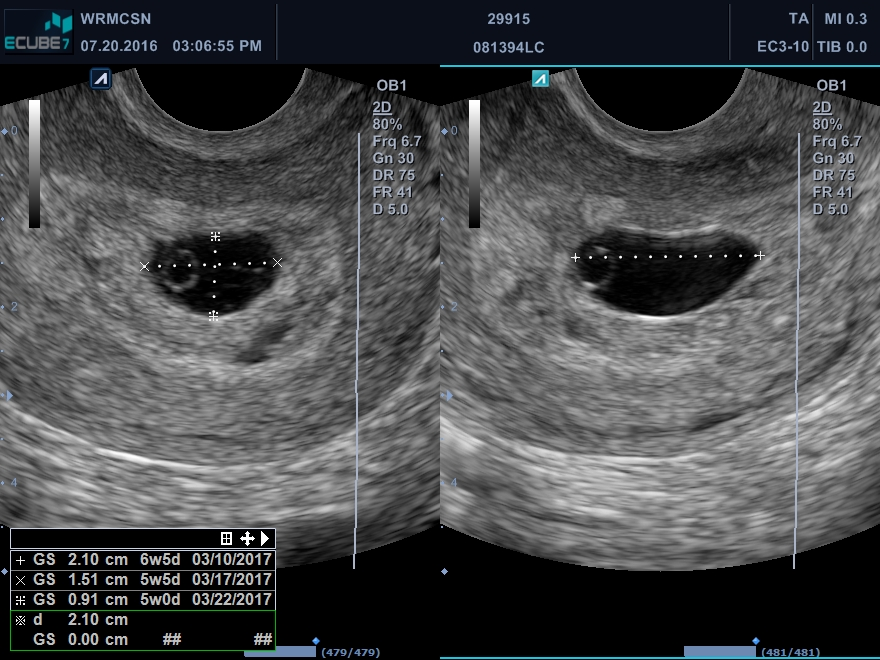 SPARROW SOLUTIONS GROUP
42
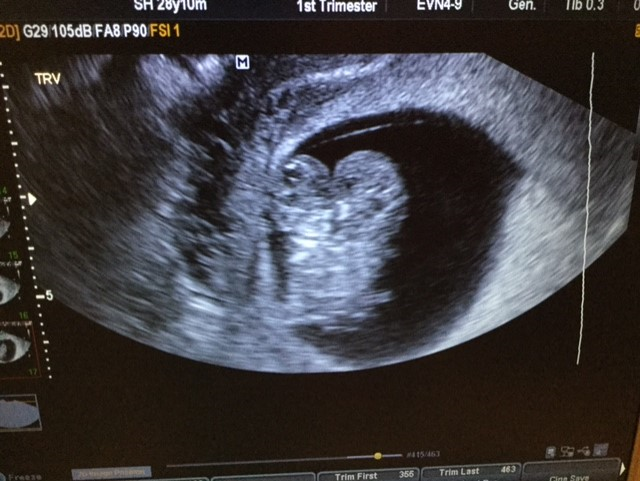 SPARROW SOLUTIONS GROUP
43
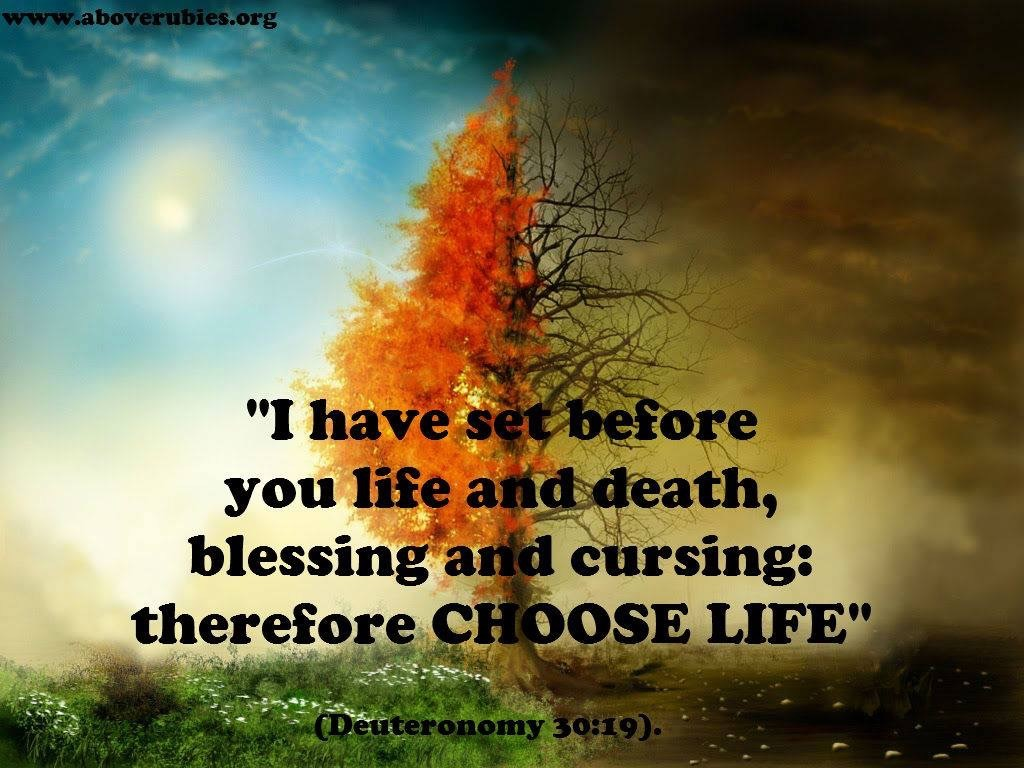 SPARROW SOLUTIONS GROUP
44
Happy scanning!
Thank you
SPARROW SOLUTIONS GROUP
45